Cardiovascular risk in NAFLD- not an equal opportunity: implications for women’s health
Alina M. Allen MD, Patrick S. Kamath MD, Joseph J. Larson, 
Kymberly D. Watt MD, Sharonne N. Hayes MD, Terry M. Therneau PhD

Mayo Clinic, Rochester, MN
Female sex impacts cardiac risk
Women have 20% lower risk than men for cardiovascular (CV) events, even when stratified for known CV risk factors
			
CV complications in women occur at older age than men (myocardial infarction 5 years later)

Sex included in the CV risk calculators (Framingham, ASCVD)
		Jousilahti Circulation 1999
		Kappert Circulation 2012
[Speaker Notes: It is well known that gender impacts cardiac risk. In the genera population, women….
Moreover, cv…
Thus, gender is included….]
Moderate intensity statin
Aspirin + high intensity statin
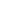 Strong association between NAFLD and increased risk of CV events and mortality
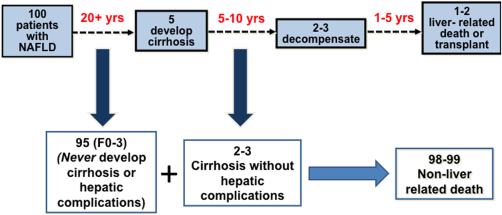 Rinella, Charlton Hepatology 2016
CV disease is the most common cause of death in NAFLD
[Speaker Notes: It is also known that there is a strong…. As illustrated in this figure from a recent editorial, of 100 patients with nafld, only 1-2 will have liver-related outcomes, such as death or transplant, while 98-99 of them will die of non-liver related causes.]
We aimed to explore:
Whether female sex remains protective in patients with NAFLD

The extent to which differences in CV risk factors can      explain differences in CV disease

3. Whether sex differences in survival exist in NAFLD
Population-based cohort Olmsted County, MNRochester Epidemiology Project (REP) database
1997-2014
2016
NAFLD
Death
Last visit
End of study
CONTROLS 
Age- and sex- matched 1:4
[Speaker Notes: To study these questions, we assembled a population-based cohort of Olmsted County MN residents. We identified all adults diagnosed with nafld as well as age- and sex- matched controls in a 1:4 ratio between 1997-2014. the subjects were followed longitudinally until death, … which was through 2016.]
Population-based cohort Olmsted County, MNRochester Epidemiology Project (REP) database
Cardiovascular events
Atrial fibrillation/flutter
Angina
Myocardial infarction
Heart failure
Stroke
All-cause mortality
1997-2014
2016
NAFLD
Death
Last visit
End of study
CONTROLS 
Age- and sex- matched 1:4
Diabetes
Hypertension
Dyslipidemia
CV history
BMI
Smoking
[Speaker Notes: We collected CV risk factors such as CVH and BMI at dx, and DM, HTN, dys and smoking, not only at dx, but also as they occurred throughout the follow-up.
The outcomes of interest were CV events as listed in the box, and all-cause mortality]
Case ascertainment: NAFLD
[Speaker Notes: NAFLD was identified using diagnostic codes of 2 categories, the so-called HICDA codes, specific to the REP system, plus ICD-9. subjects who subsequently were diagnosed with an alternative liver disease were excluded. To avoid bias in this long-term study, we excluded subjects with < 1year follow-up time. The final NAFLD cohort consisted of 3,869 subjects.]
Case ascertainment: NAFLD
Hospital International Classification of Diseases Adapted (HICDA)
ICD-9
[Speaker Notes: NAFLD was identified using diagnostic codes of 2 categories, the so-called HICDA codes, specific to the REP system, plus ICD-9. subjects who subsequently were diagnosed with an alternative liver disease were excluded. To avoid bias in this long-term study, we excluded subjects with < 1year follow-up time. The final NAFLD cohort consisted of 3,869 subjects.]
Case ascertainment
Results
Community cohort N=19,078 subjects
1,375 CV events
1,551 deaths
Cardiovascular events
Atrial fibrillation/flutter
Angina
Myocardial infarction
Heart failure
Stroke
All-cause mortality
1997-2014
2016
NAFLD
N=3,869
Death
Last visit
End of study
122,758 person year follow-up
CONTROLS 
Age- and sex- matched 1:4
N=15,209
[Speaker Notes: Based on the previously mentioned criteria, a community cohort of 19,078 subjects was identified. 3,869 subjects with nafld and over 15,000 matched controls. After a follow-up time of over 122,000 person years, over 1300 CV events and over 1500 deaths occurred.]
Aim 1
Is CV risk lower in NAFLD women than NAFLD men?
[Speaker Notes: To answer the first question is CV risk lower in nafld women than men, we examined CV events prior to the NAFLD diagnosis, and subsequent incident events.]
At the time of NAFLD diagnosis, baseline CVD is high in NAFLD women
Proportion of subjects with baseline CVD events
%
At the time of NAFLD diagnosis, baseline CVD is high in NAFLD women
Proportion of subjects with baseline CVD events
%
After NAFLD diagnosis, the incidence of CV events is similar in men and women
General population: women have lower incidence of CV events than men
NAFLD subjects: 	1. CV events in women are comparable to men
		2. CV disease occurs at younger age in women
[Speaker Notes: For example, the incidence rate in nafld women age 50, is similar to thay of nafld men age 53, control men age 58 and control women age 67]
After NAFLD diagnosis, the incidence of CV events is similar in men and women
67
53
58
50
General population: women have lower incidence of CV events than men
NAFLD subjects: 	1. CV events in women are comparable to men
		2. CV disease occurs at younger age in women
[Speaker Notes: For example, the incidence rate in nafld women age 50, is similar to thay of nafld men age 53, control men age 58 and control women age 67]
The protective effect of female sex on future CVD disappears in NAFLD
MATCHED CONTROLS
NAFLD
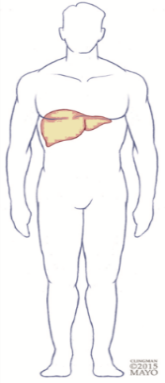 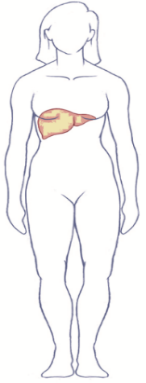 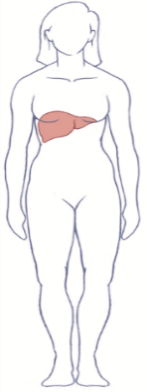 HR=0.94
95%CI=0.80-1.11
HR=0.77
95%CI=0.69-0.85
Stratified by CV history at baseline
[Speaker Notes: Thus, the protective effect of female …. A regression model stratified by CV at baseline shows that in the general population, women are 23% less likely to experience future CV events. This does not remain true for nafld women, in whom the HR is close to unity.]
Aim 2
Are there differences in CV risk factors between men and women with NAFLD?
[Speaker Notes: ..which may explain the loss of protective effect]
Baseline cardiovascular risk factors are more prevalent in NAFLD women than men
p<0.05 for all
[Speaker Notes: In the table, the baseline CV risk factors in controls are shown. Women had lower BMI, less prevalence of CVD, DM and HTN, thus they appear more metabolically healthy.]
Baseline cardiovascular risk factors are more prevalent in NAFLD women than men
p<0.05 for all
[Speaker Notes: In contrast, women with nafld had a higher BMI, similar CVD, and higher prevalence of DM and HTN.]
Risk of incident diabetes is similarly high
[Speaker Notes: Similarly, women’s risk to develop incident DM after NAFLD dx was similar to men]
Risk of incident hypertension is similarly high
The protective effect of female sex on future CVD disappears in NAFLD, even when stratified by time-dependent CV risk factors
MATCHED CONTROLS
NAFLD
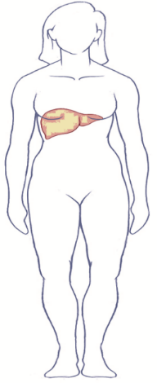 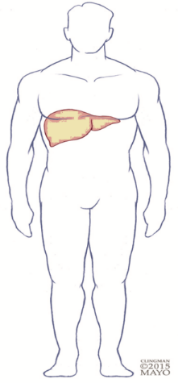 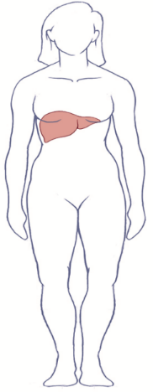 Stratified by: CV history at baseline, BMI, DM, HTN, dyslipidemia, smoking
HR=0.92
95%CI=0.76-1.10
HR=0.74
95%CI=0.66-0.84
[Speaker Notes: Taking all these risk factors into account, we repeated the Cox regression analysis, stratified by all known CV risk factors in a TD fashion. Even when RF are similar women in the general population remain 26% less likely to develop CV events. However, the protective…. This finding suggests that the loss of the protective effect is independent of common CV risk factors]
Aim 3
Do differences in CV risk impact survival?
Survival remains higher in NAFLD women than NAFLD men
[Speaker Notes: This Kaplan meier curve shows that in the general population men have lower survival than women, which is well-known. This difference persists among nafld subjects, although their survival is lower compared to their gender counterparts.]
Limitations
Retrospective study 
Use of clinical diagnosis codes for case ascertainment can limit disease specificity, especially in a diagnosis of exclusion such as NAFLD (15% misclassification rate)
Undiagnosed NAFLD in the controls
Limited generalizability to non-white race and ethnicity
Summary and conclusions
The female advantage in the CV protection disappears in NAFLD, even when all CV risk factors are similar
Women with NAFLD develop CV events at younger age
These findings could impact the CV risk estimation by current methods 
Preventative measures of CV disease may need to be applied differently in NAFLD subjects
THANK YOU

allen.alina@mayo.edu